Immigrazione negli usa, 1861-2010
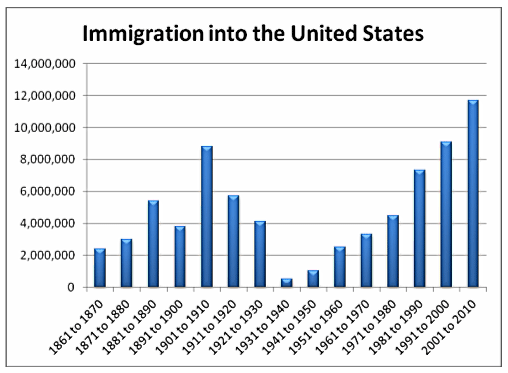 Quartiere di immigrati a new york
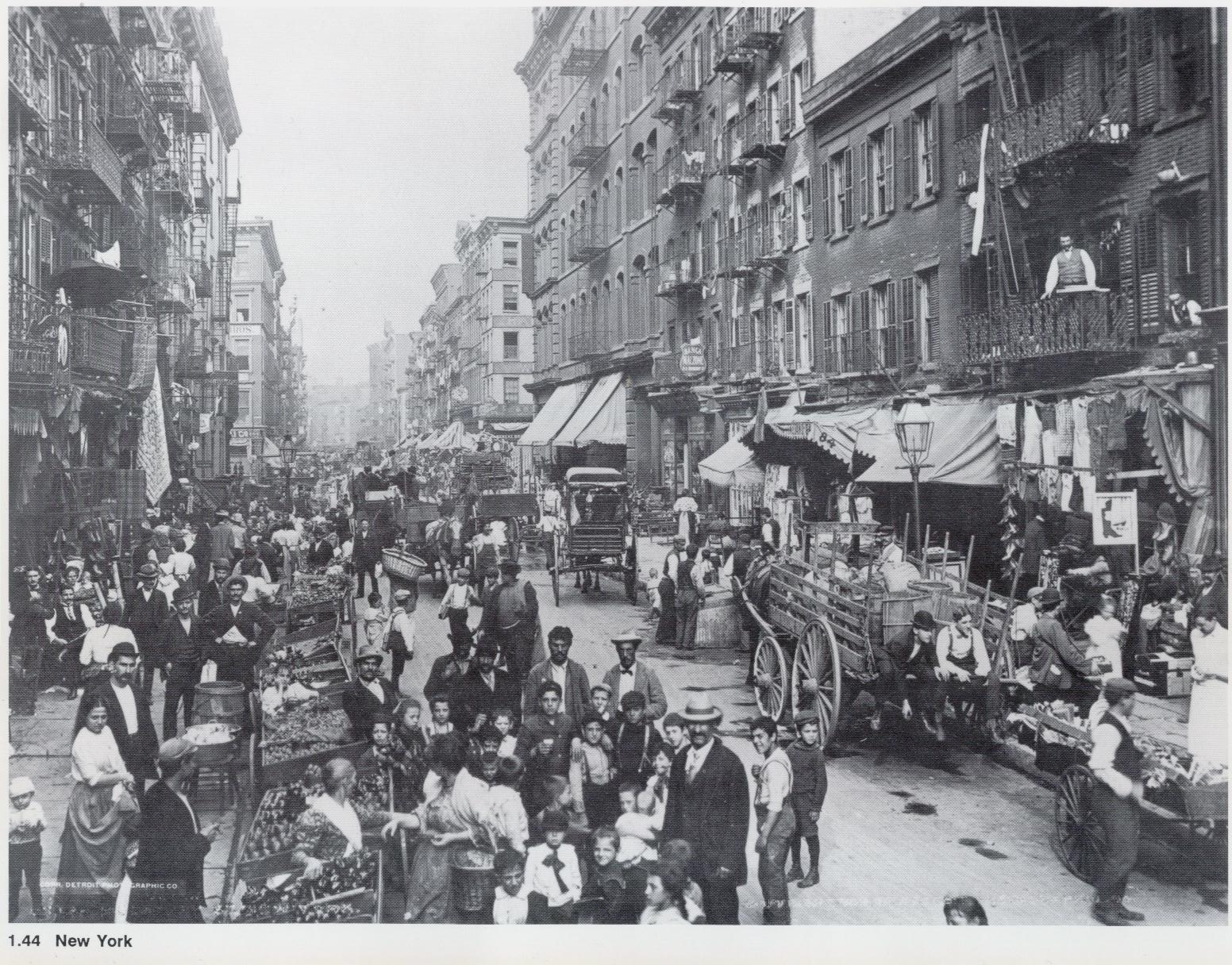 Ellis island, 1902-03
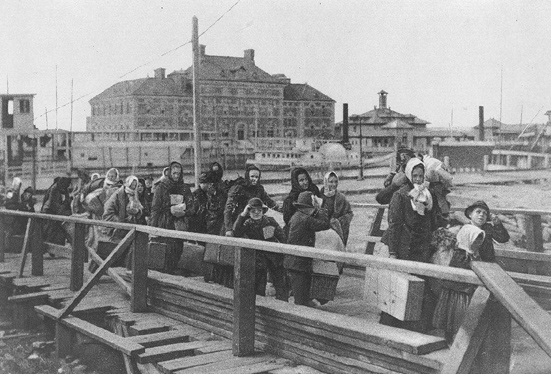 Un’ispezione a ellis island
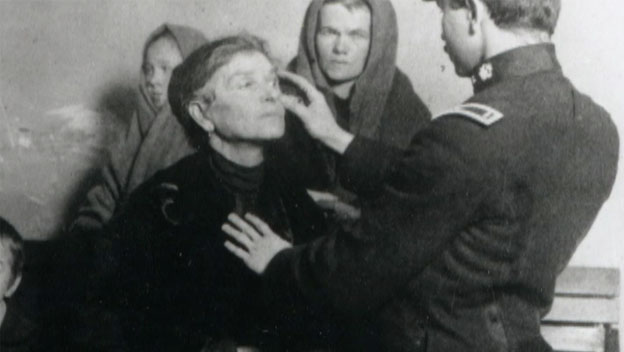 Famiglia di immigrati italiani
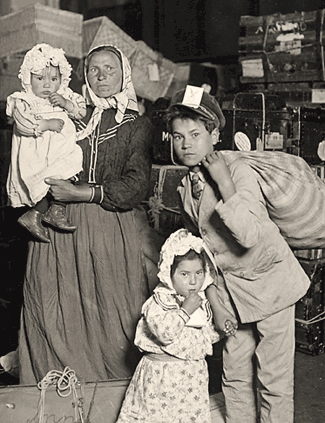 Bambini-lavoratori immigrati
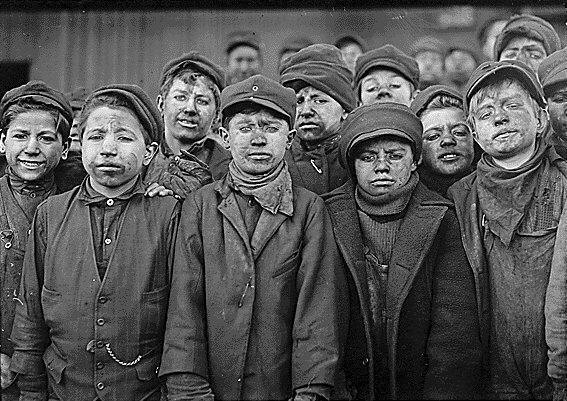 Chinese goods importer
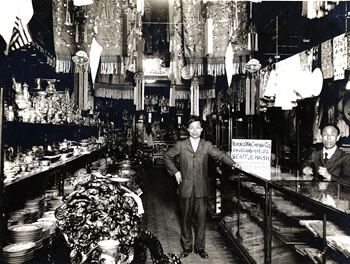 Chinese? No!
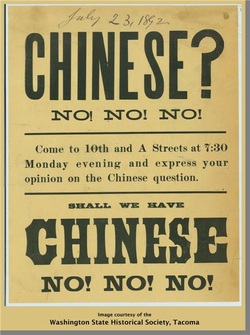